Reactions and Rates 3 Clicker Questions
Activity 3: 
Introduction to Equilibrium
Trish Loeblein
PhET
[Speaker Notes: Reactions and Rates activity 1 was done in September, #2 was done in December, 3 and 4 will be done in the same unit in March.]
Learning Goals
Students will be able to:  
Use a physical experiment to model chemical equilibrium
Sketch how the number of reactants and products will change as a reaction proceeds 
Predict how changing the initial conditions will affect the equilibrium amounts of reactants and products.
Predict how the shape of the reaction coordinate will affect the equilibrium amounts of reactants and products.
[Speaker Notes: These are the questions that the students were asked about the sim.
How do you know when equilibrium has been reached?
How does changing the initial amounts of the reactants affect the amount of product?
How does changing the initial temperature of the reactants affect the amount of product?
Then they were asked to test another reaction and we had a share.]
Which best shows that equilibrium has been reached?
B
A
Reaction Rates vs time
Amount of substance vs time
Amount
Rate
time
time
-Forward   -Reverse
-Product   -Reactants
[Speaker Notes: A see next slide for correct Rate graph]
Correct rate graph Forward reaction rate =Reverse rate
Reaction Rates vs time
Rate
-Forward   -Reverse
time
Which could show that equilibrium has been reached?
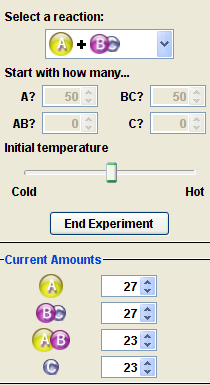 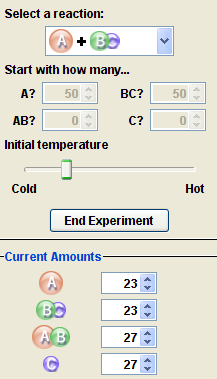 C neither
D either
A
B
[Speaker Notes: C or D need more information like time graph]
All are at equilibrium within limits
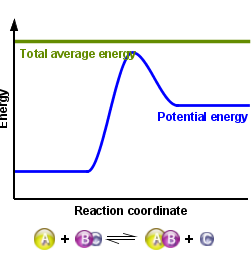 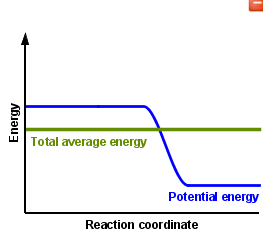 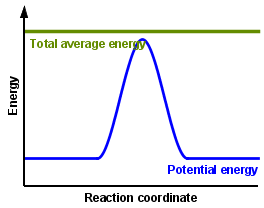 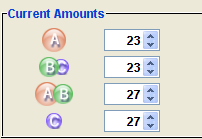 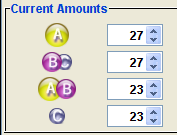 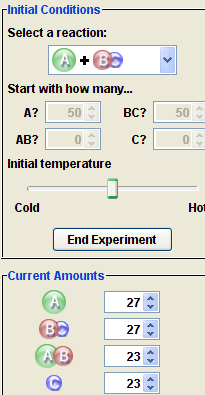 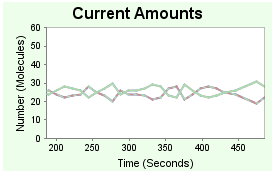 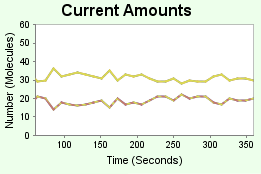 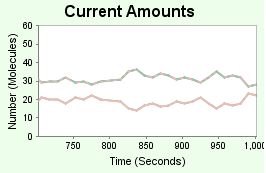 Which best shows that equilibrium has been reached?
The number of reactants is greater than the products
The number of products is greater than the reactants
The number of products is equal to the reactants
The number of products varies little
[Speaker Notes: D]
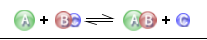 At equilibrium, what would you predict is in the container?
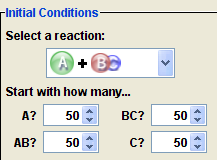 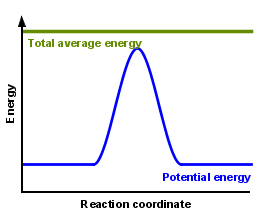 [Speaker Notes: Answer choices on next slide]
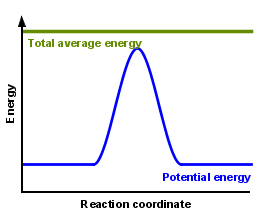 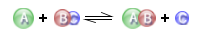 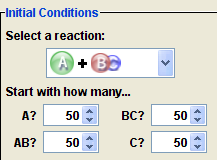 Answer choices
Container will have mostly        & 
Container will have mostly            &
Container will have a mixture of all four with nearly equal amounts
No reaction will occur since the products and reactants have the same energy
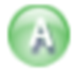 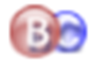 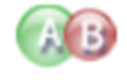 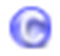 [Speaker Notes: C]
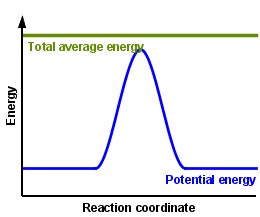 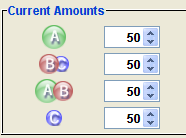 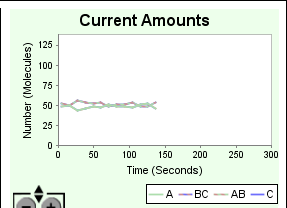 data
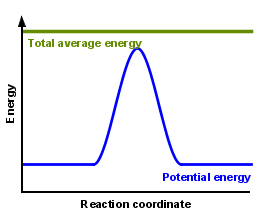 How will the equilibrium of second trial compare to the equilibrium of the first?
Second experiment
First experiment
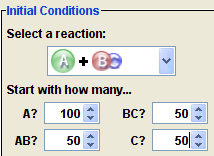 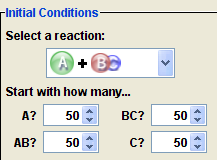 [Speaker Notes: Answer choices on next slide]
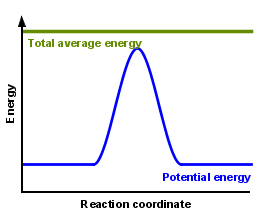 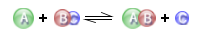 First trial
Second trial
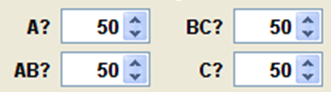 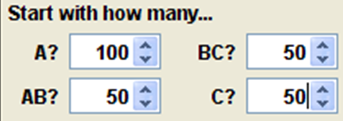 There will be more           & 
There will be more               &
There will be more        &          & 
There will be more         &          &
The ratios will still be about the same
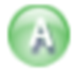 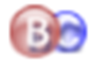 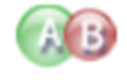 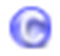 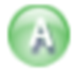 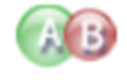 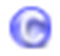 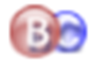 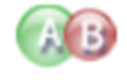 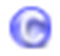 Answer choices
[Speaker Notes: C see next slide]
Data for reactions
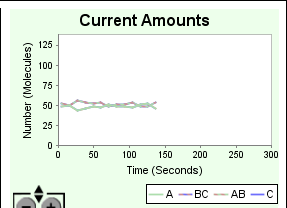 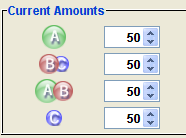 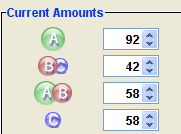 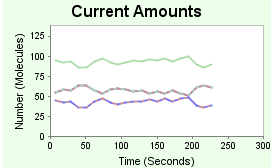 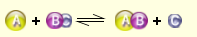 At equilibrium, what would you predict is in the container?
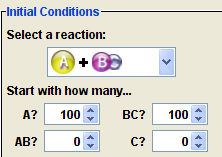 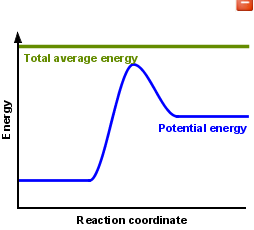 [Speaker Notes: Answer choices on next slide]
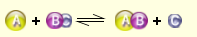 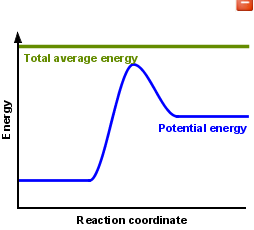 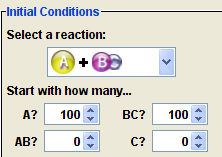 Answer choices
Container will have only          & 
Container will have only          &
Container will have a mixture of all four with more           &
Container will have a mixture of all four with more           &
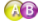 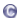 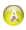 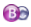 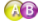 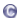 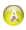 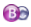 [Speaker Notes: D because they have lower potential energy]
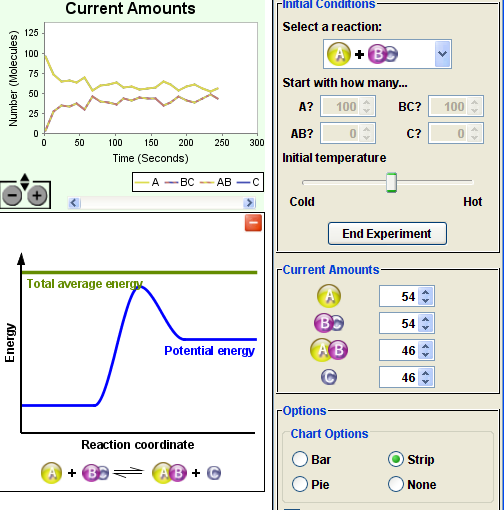 data